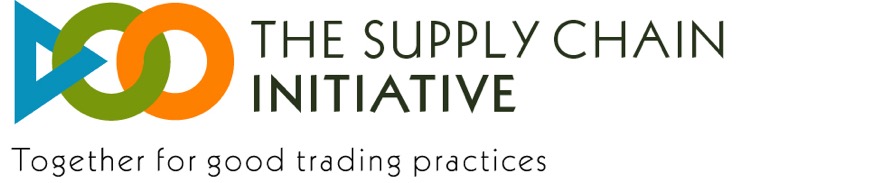 Tackling unfair trading practices in the EU

Groceries Code Adjudicator conference
24 June 2019
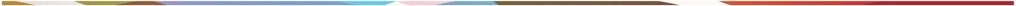 The Supply Chain Initiative (SCI)
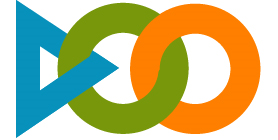 Who does the SCI represent?
How does the SCI tackle unfair trading practices? 
What are the SCI’s ambitions?
The purpose of the SCI is to promote good practice in the food supply chain as a basis for fair commercial dealings.
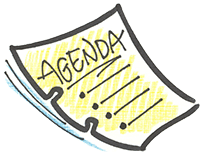 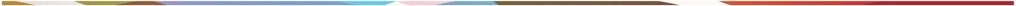 Who does the SCI represent?
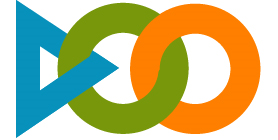 A joint initiative launched by several EU level associations 
They represent:
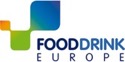 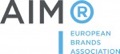 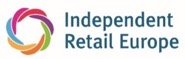 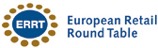 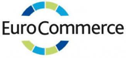 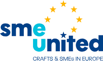 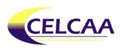 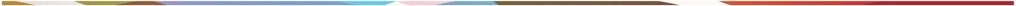 Who does the SCI represent?
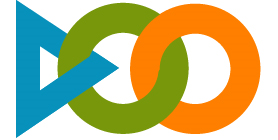 Large retail chains
Food and drink processors
Agricultural traders
Farmers
Wholesalers
Co-operatives
Branded goods manufacturers
Small retailers
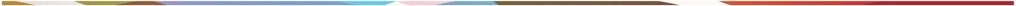 Principles of Good Practices
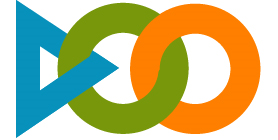 How does the SCI tackle unfair trading practices?
Dispute resolution
Awareness raising
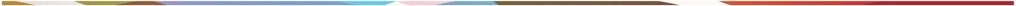 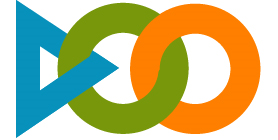 SCI Principles of Good Practice
Specific Principles
General Principles
1. Written agreements
2. Predictability
3. Compliance
4. Information 
5. Confidentiality
6. Responsibility for risk
7. Justifiable request
A. Consumer interests     paramount
    B. Freedom of contract 
    C. Fair dealing
Overarching theme:  no unilateral retrospective changes
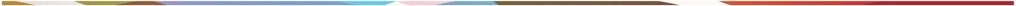 Companies can register with SCI
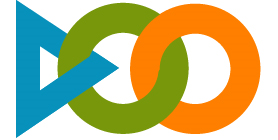 Companies which register with SCI:

Agree to comply with the SCI Principles of Good Practice
Agree to train their employees
Designate a contact person for follow up actions
Designate a dispute resolution contact point
Inform their business partners of their participation
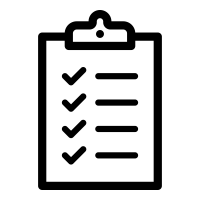 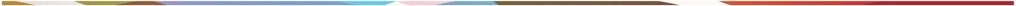 SCI Dispute resolution mechanism
Process for widespread practices rather than individual disputes
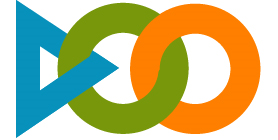 Aggregated disputes

SCI Chair verifies:
substance and merit
cross-border impact
no national platform/other mechanism available 
to handle the dispute
guarantee of anonymity and confidentiality
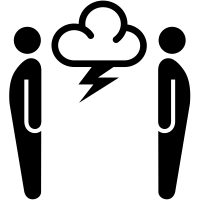 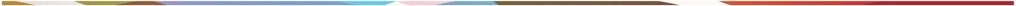 Resolution of Complaint
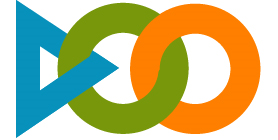 Work with  party allegedly in breach to achieve compliance with Principles

If case is of general interest, consider issuing guidance or recommendations
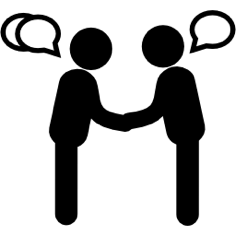 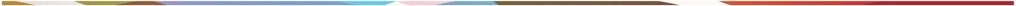 Sanctions
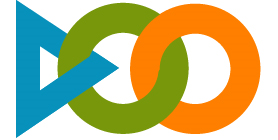 Request remedial action

Suspension

Exclusion
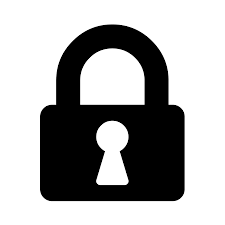 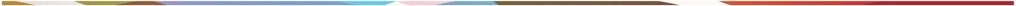 National platforms
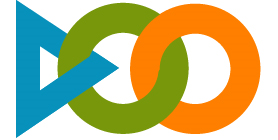 A National Platform is a structure set up to implement the SCI Principles or other fair trading principles or laws/codes at national level. 

Disputes are best dealt with at national level, so national rules take precedence over the SCI Rules of Governance and Operations.

National platforms are recognised by the SCI through a mutual recognition process.
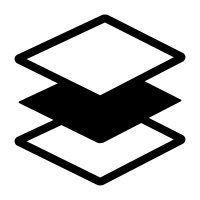 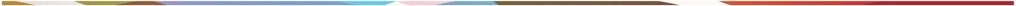 Strengthening the dispute resolution mechanism
Awareness raising about the SCI
Exchange of best practices and measuring impact
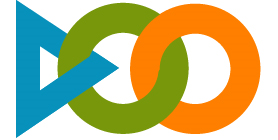 What are the SCI’s ambitions?
Encouraging complaints

Developing guidance and recommendation
Encouraging companies to sign up

External representation

 Work at national platforms
Facilitate the exchange of best practice among national platforms and member companies 

Debate topical issues at the annual workshop
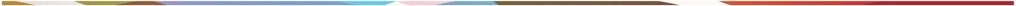 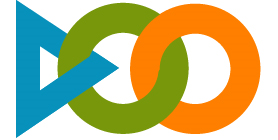 Thank you
Michael Hutchings
info@supplychaininitiative.eu
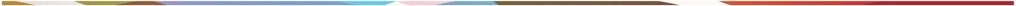